Self-Care and Burnout
Lesson 8
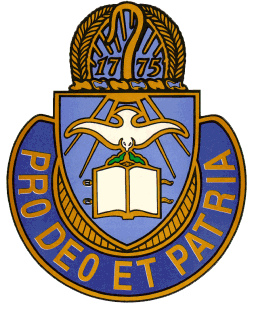 Pastoral Skills Training 
Family Life Course
Phase 1

USACHCS
Self-care and Burnout
Objectives
Identify the signs of counselor burnout and other potential problems.
Identify the elements of a professional self-assessment.
Identify the steps to help prevent counselor burnout.
2
Self-care and Burnout
What Is Burnout?
A continual pattern of expending energies without paying attention to personal limits
A serious and widespread problem in all helping professions
3
Self-care and Burnout
Burnout Vulnerability
Those who work exclusively with very wounded and/or demanding persons.
Those who work in circumstances of personal danger or perceived danger to their future, their family, or their career.
Those who feel they are overworked.
Those who feel they are being misused. 
Those who have a deep desire to protect people or help them find peace, but find they are not being successful.
Those who have very high personal standards and thus are more sensitive to failure.
4
Self-care and Burnout
Looking for Burnout Solutions
Any theory of burnout prevention must take seriously the kind of person who becomes a pastor or counselor—and the unique complexities of providing pastoral care in the military. In addition to resolving the theological issues, part of this, undoubtedly, requires helping to simply find balance in life.
If “relaxing” is seen as the only solution, then the underlying theological and cultural problems may remain, and often the individual becomes just as compulsive about leisure time activities as they have been about their work.
5
Self-care and Burnout
Daily Burnout Prevention
Some steps can be taken on a daily basis to prevent burnout.Realistic self-assessment
Include a variety of activities in your daily schedule.
Get sufficient rest.
Faithfully incorporate personal spiritual development practices into your daily schedule.
Stay connected with supportive friends.
Be assertive…know when to say no.
Get proper nourishment and exercise.
6
Self-care and Burnout
Strategy for Preventing Burnout
The following are long-term steps that contribute to burnout prevention. 
Realistic self-assessment
Investigation of the impact of your family of origin
Utilizing supportive friends
Finding balance in your life
7
Self-care and Burnout
Self-Assessment
A continual assessment will include the following:
Assess how much enjoyment and satisfaction you get from your work
Assess the balance in your activities
Honestly assesses your personal relationship and family life
Honestly assesses your supportive friendships
8
Self-care and Burnout
Family of Origin
Perhaps as part of the self-assessment, or when the self-assessment fails to produce results, looking at your family of origin may be beneficial:
How did your family handle conflict? 
What were the family values around work?
How did your family handle failure or struggles?
What secret messages did you get from your family?
9
Self-care and Burnout
Love of Self
The subject of narcissism is frequently misunderstood. The very idea of self-love strikes us as selfish and so we tend to overlook or disparage our need to be admired and our right to be proud.
For many professional helpers, the real motivation is getting love, not giving it.
In order to achieve balance and find satisfaction in love and work, we must accept our own need to be appreciated and admired, and then learn how to express it.
10
Self-care and Burnout
Supportive Friendships
Supportive friends are an important part of maintaining long-term health for pastors. 
Friends can provide us with a caring, non-demanding listener.
Good friends are marked by an ability to keep confidences.
Helpful friends help us gain clarity in understanding our own reactions to certain constituents who may scare us, annoy us, attract us. 
Supportive friendships are usually balanced. Friends take turns being listened to and listening in effective ways. 
Bottom line: Pastors who care for people effectively for a long time are almost never “Lone Rangers.”
11
Self-care and Burnout
Balancing Love and Work and Play
Life balance includes taking care of primary relationships, as well as finding time for one’s physical, emotional, and spiritual needs.
Physical exercise is preventive as long as it doesn’t become a compulsion.
Staying healthy also means nurturing one’s spiritual self.
Beware of the need to always hurry from one thing to the next.
12
Self-care and Burnout
Discussion Questions
How does burnout affect one’s personal and professional life?
What signs of potential burnout have you experienced in the past?
Which of the steps for preventing burnout discussed here do you see as the easiest to implement? The most difficult?
13
Self-care and Burnout
QUESTIONS?
14